the first thing he did was go and get his dog back
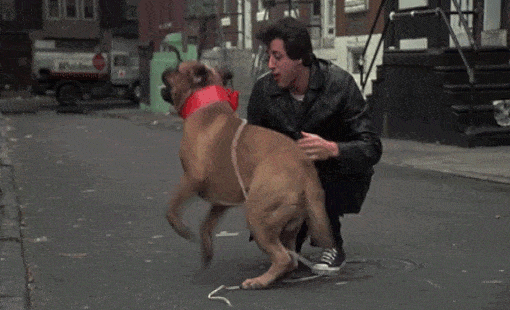 The buyer blackmails him for $ 15,000 to get him back
Rocky becomes the most successful film of the year. Nominated for 10 Oscar Awards and 3 wins.
Rocky has become one of the most successful series in cinema
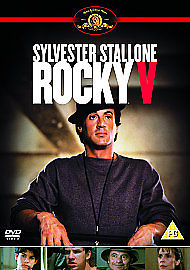 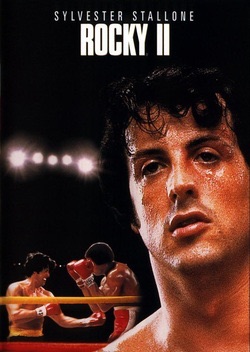 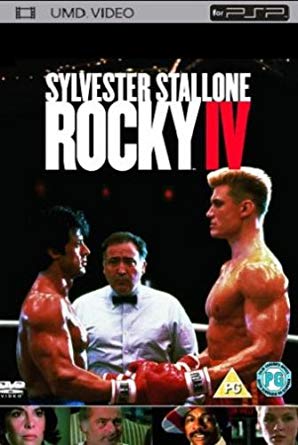 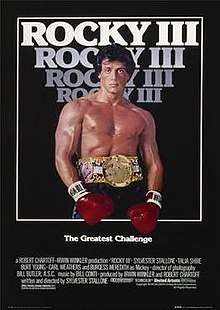 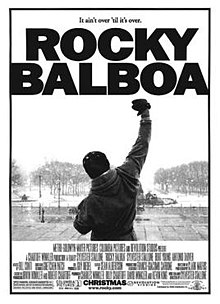 There are many  series for the actor like:
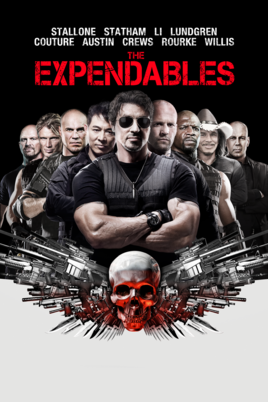 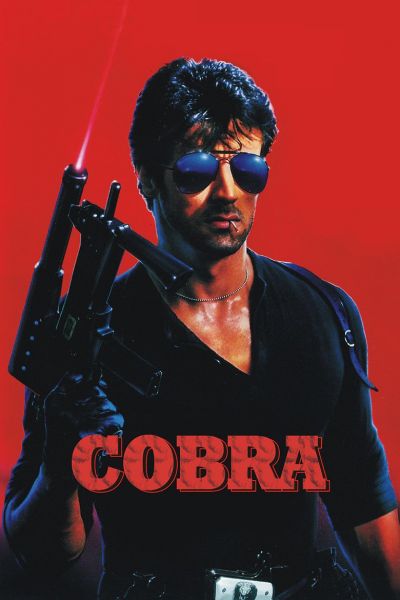 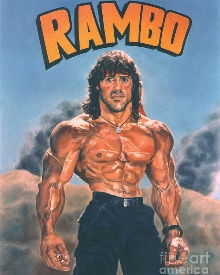 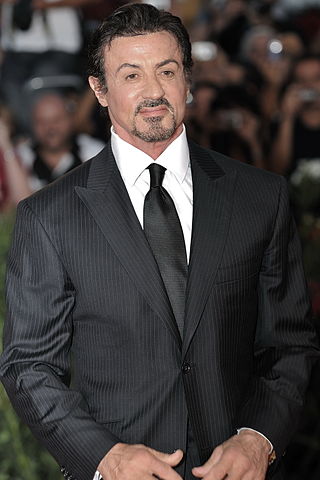 Today, Sylvester, the one who slept on the streets, is one of the most successful actors of all time.
Made by:

Ivan Georgiev